Results questionare Erasmus
11.06.2021
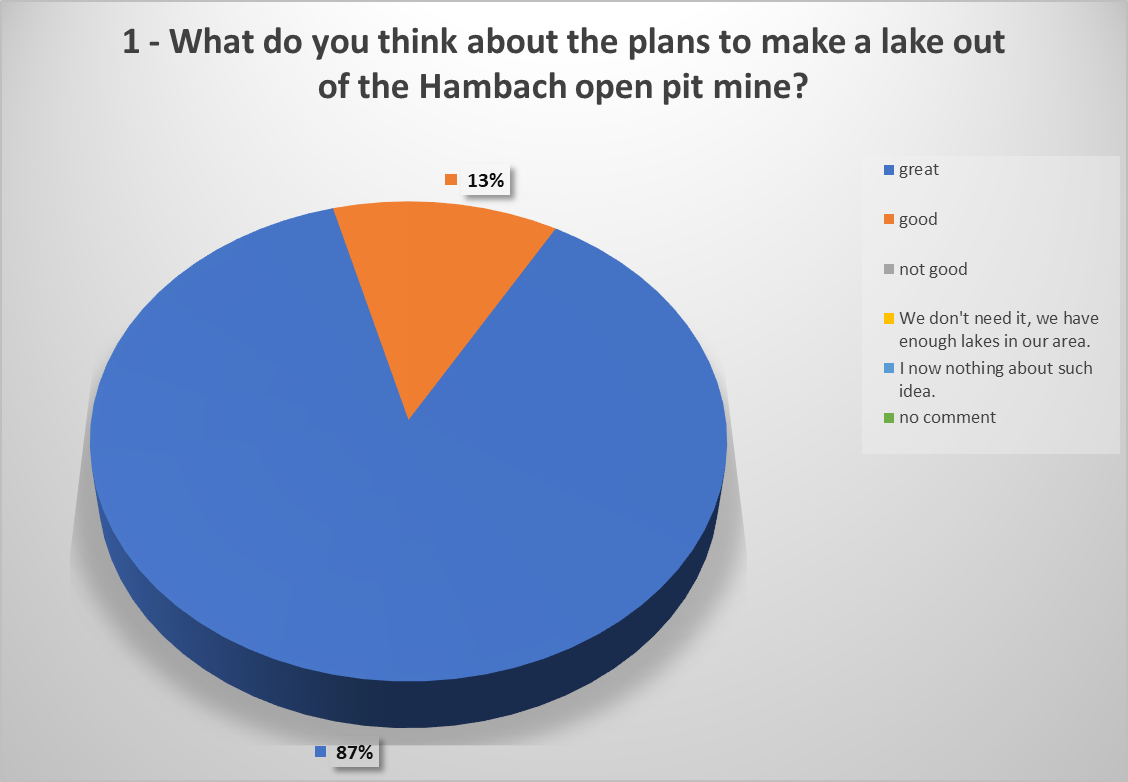 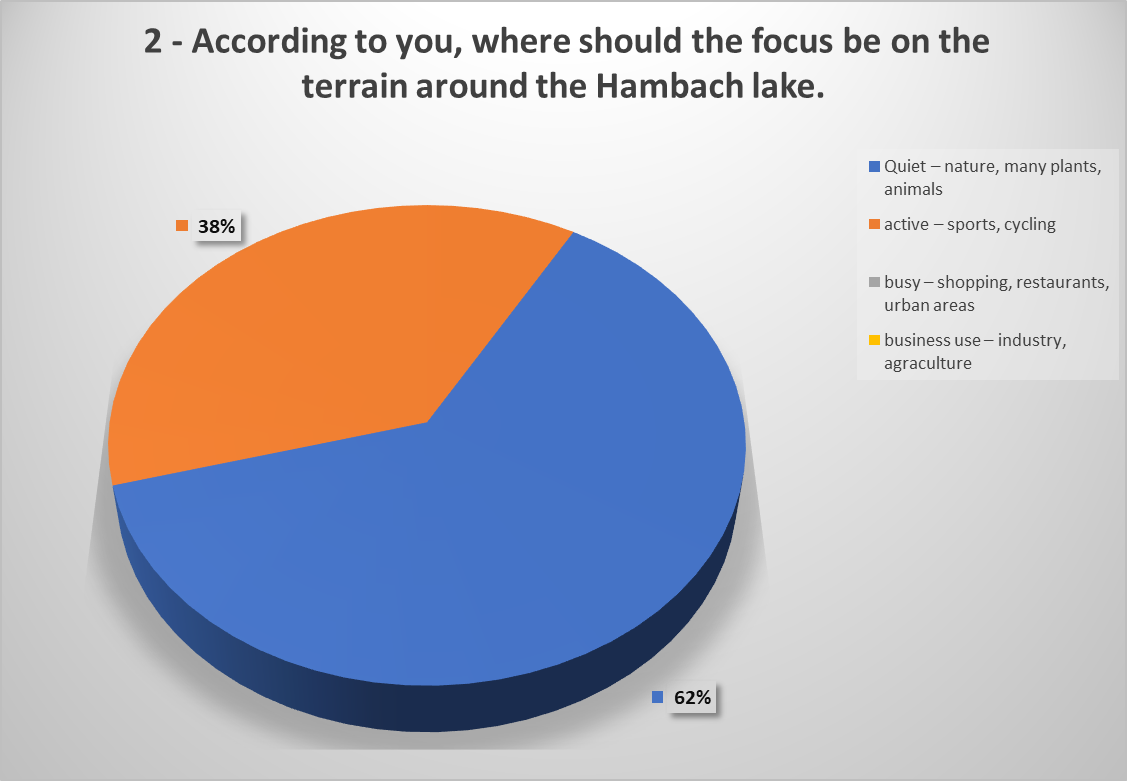 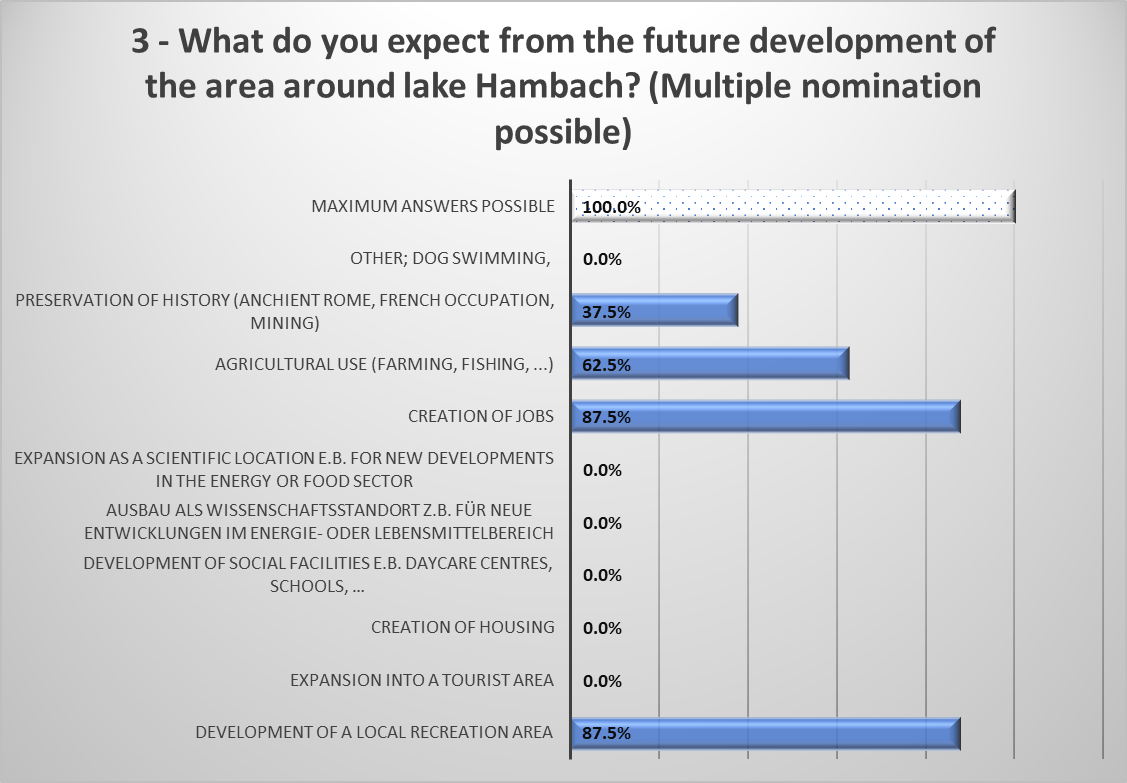 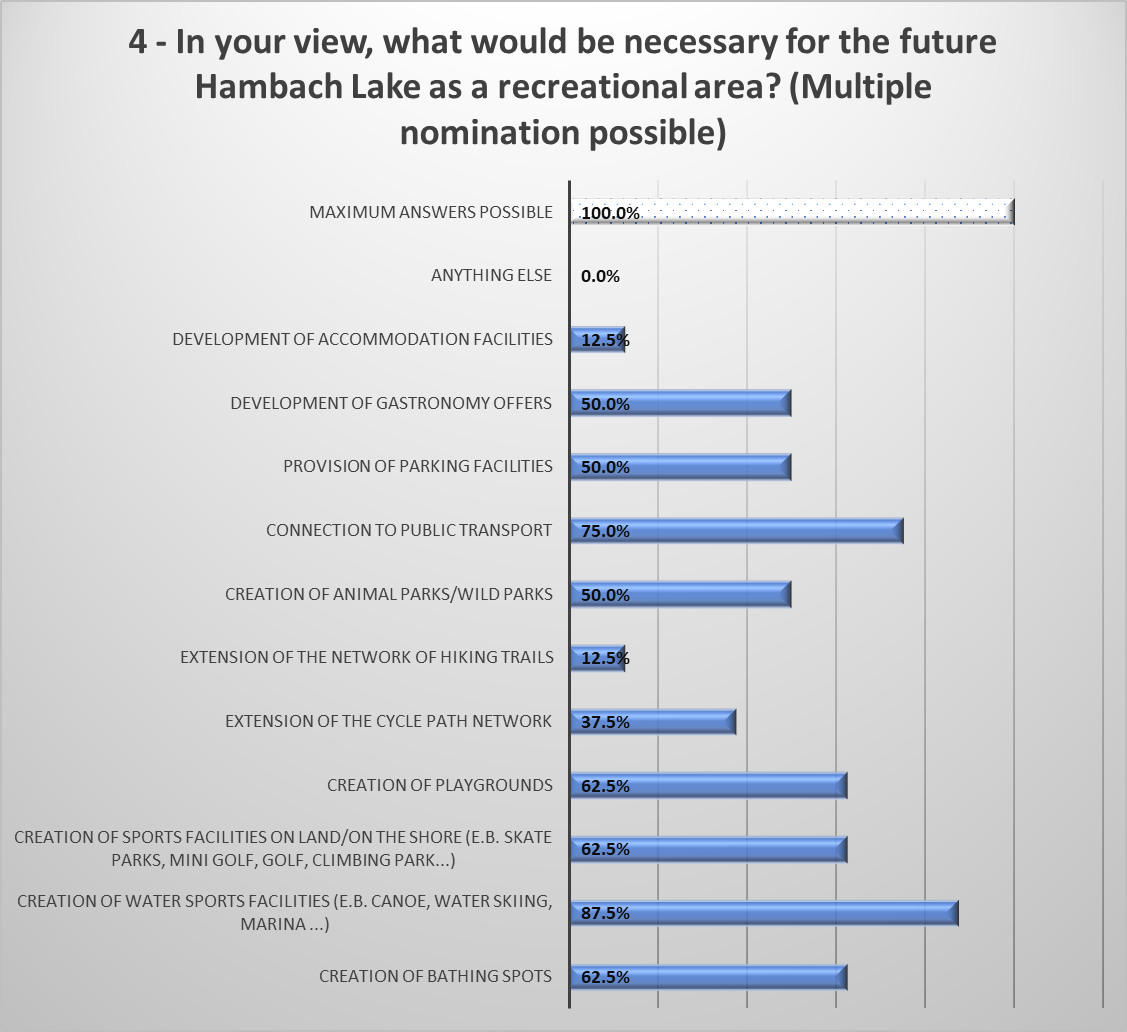 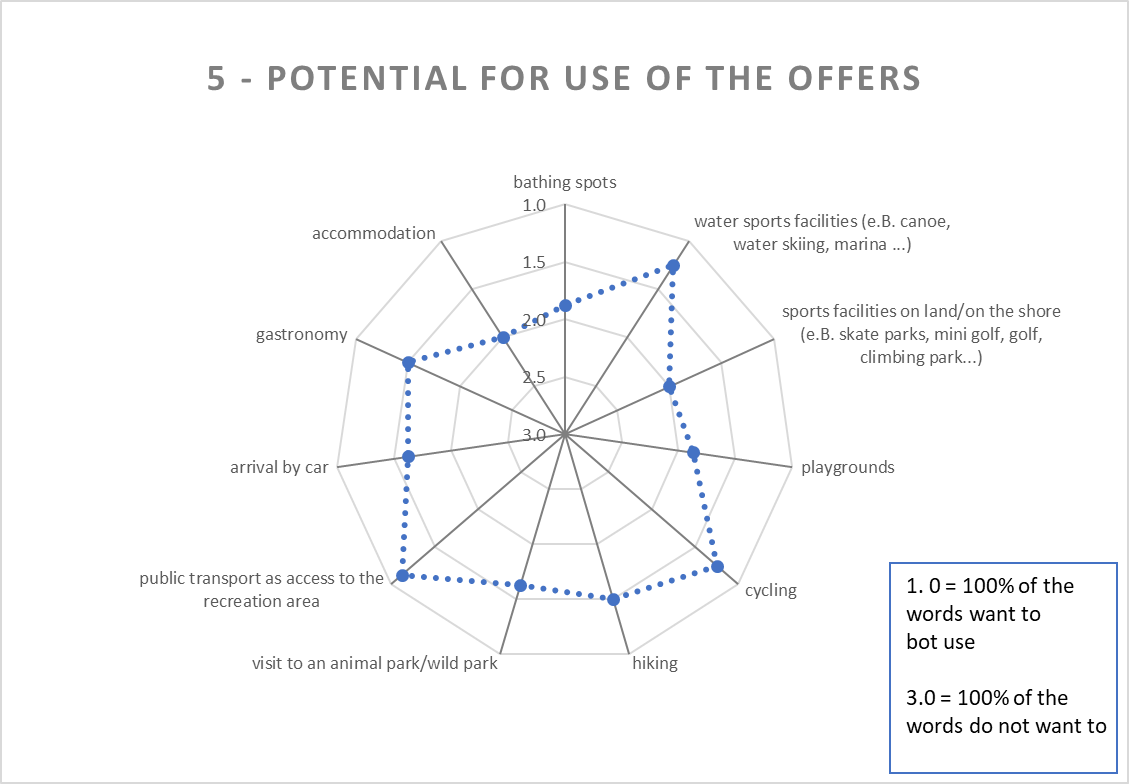 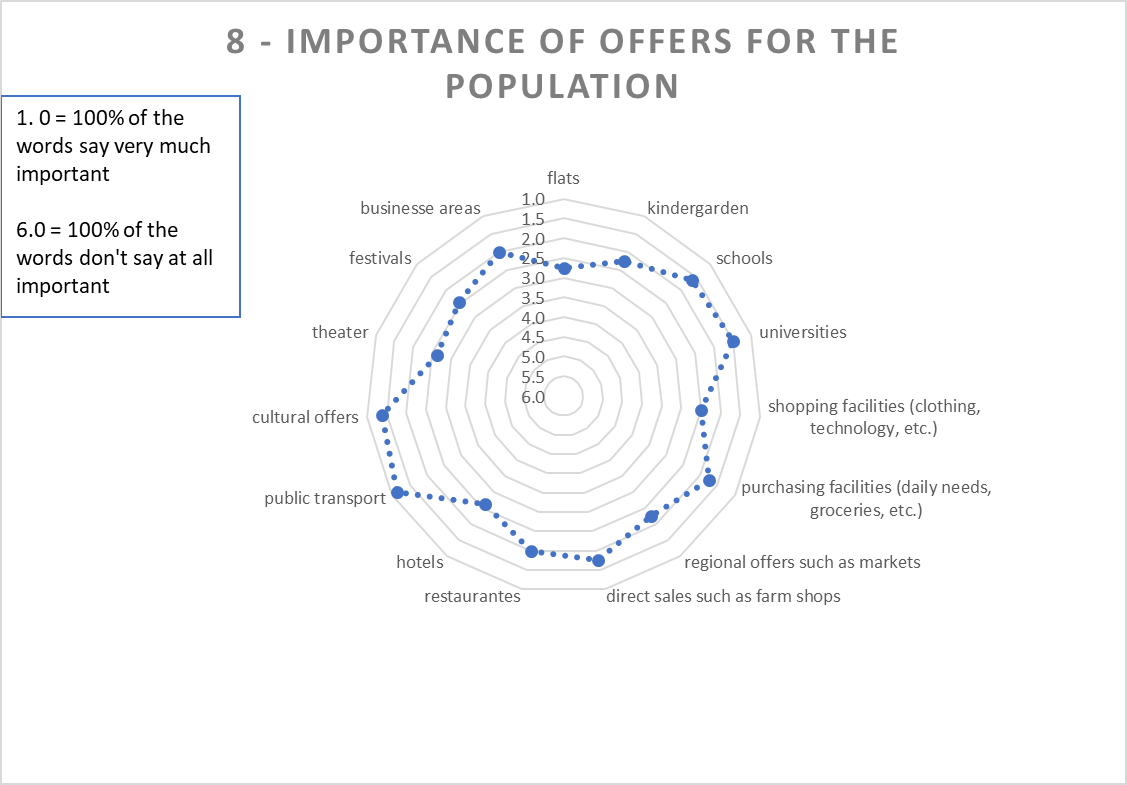 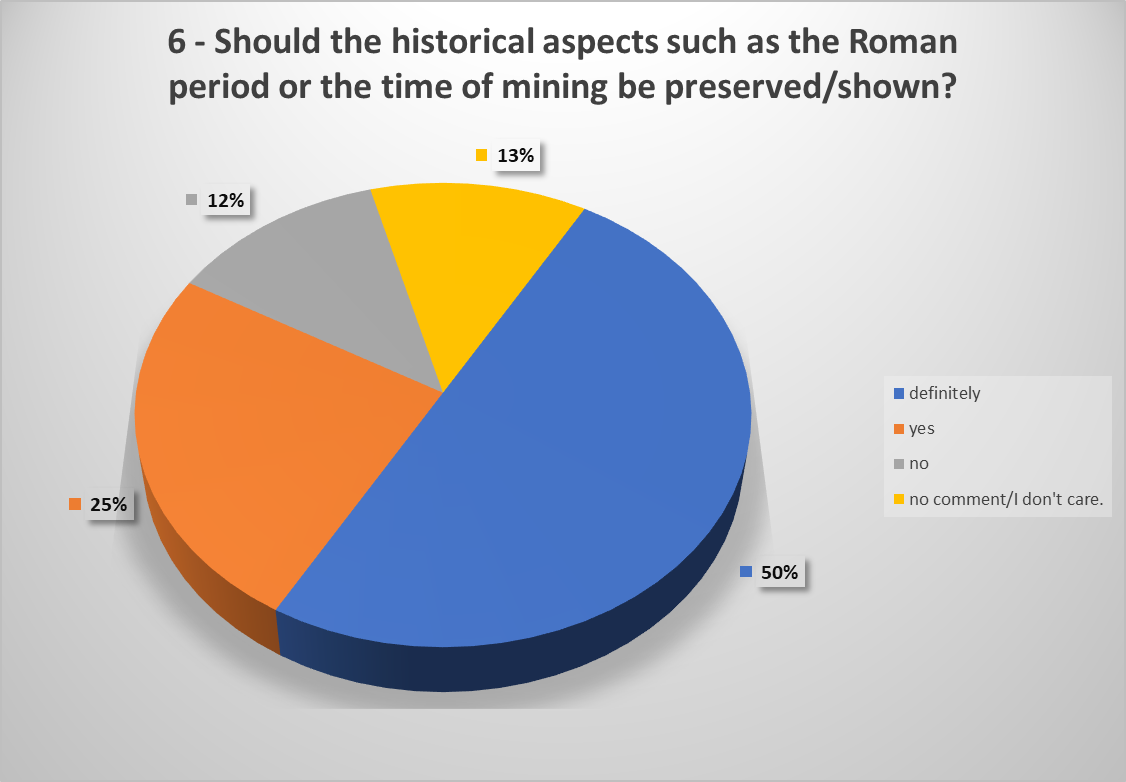 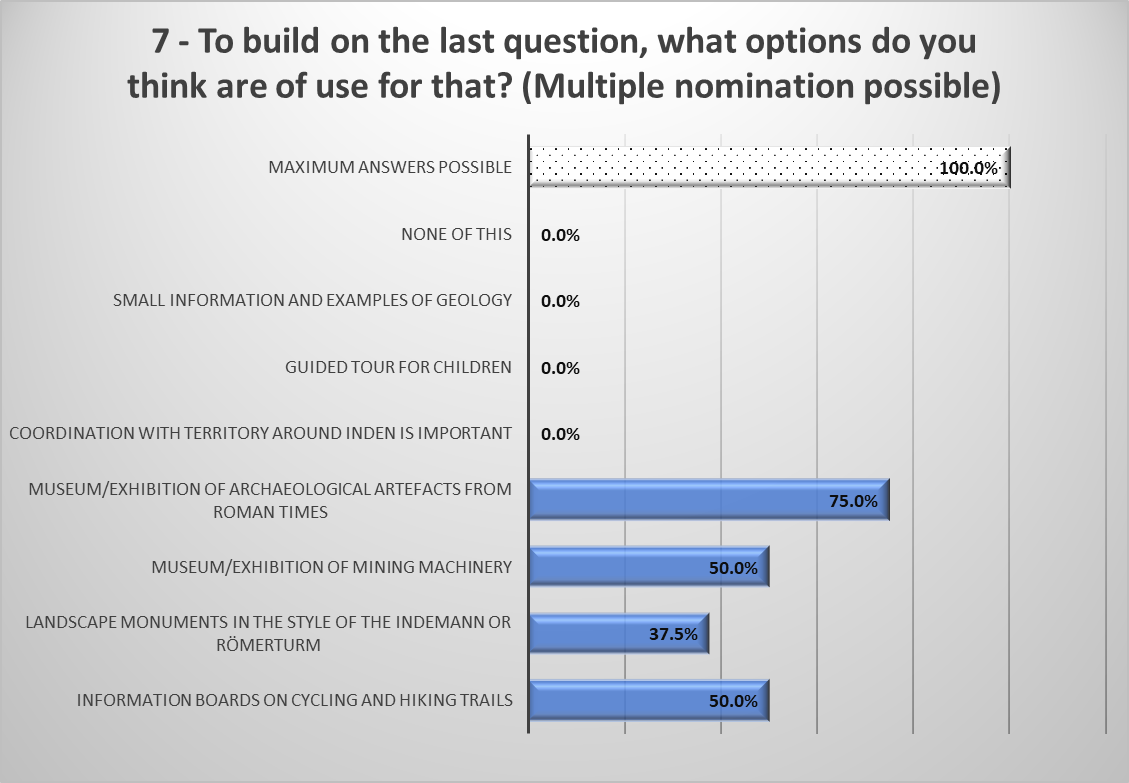